I Am Eco-Friendly!
Ecology
Don’t waste food!
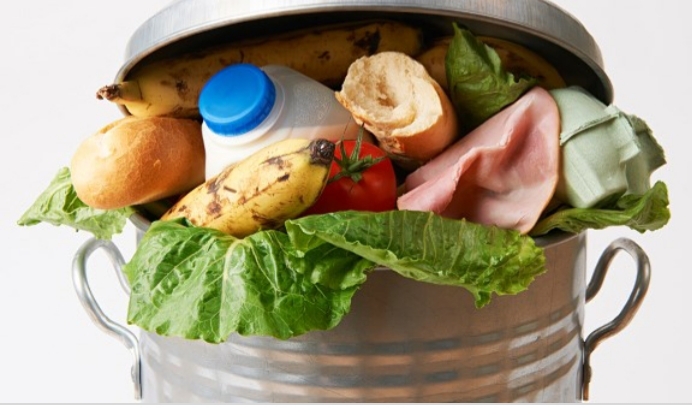 Save water!
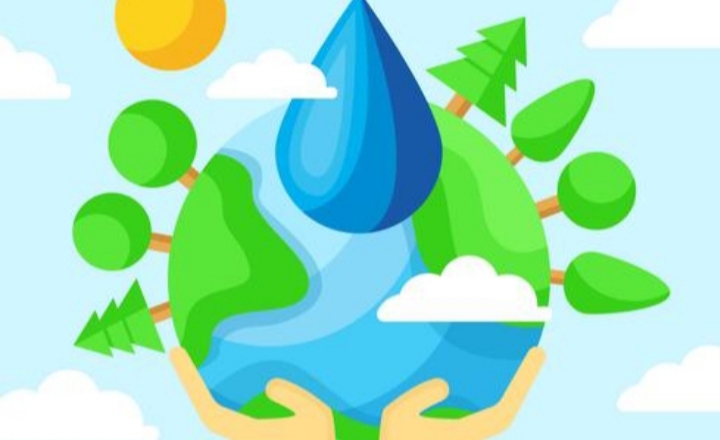 Save energy!
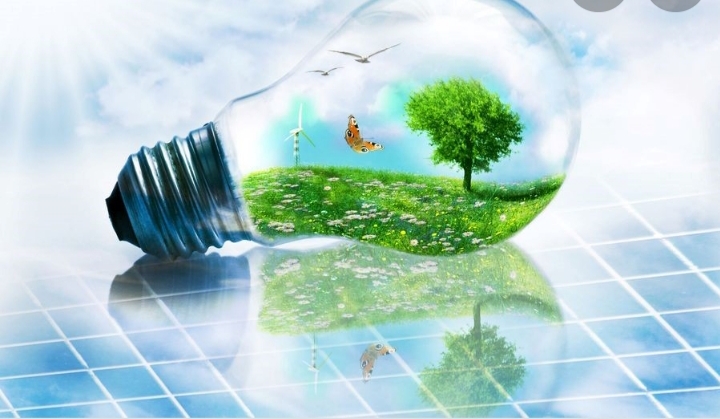 Segregate rubbish!
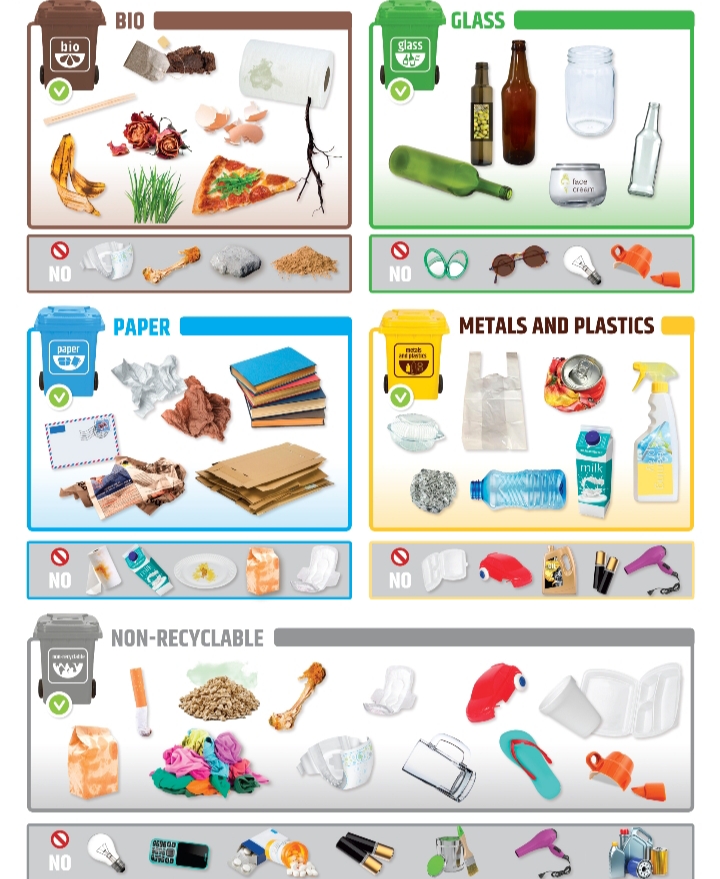 Eat organically!
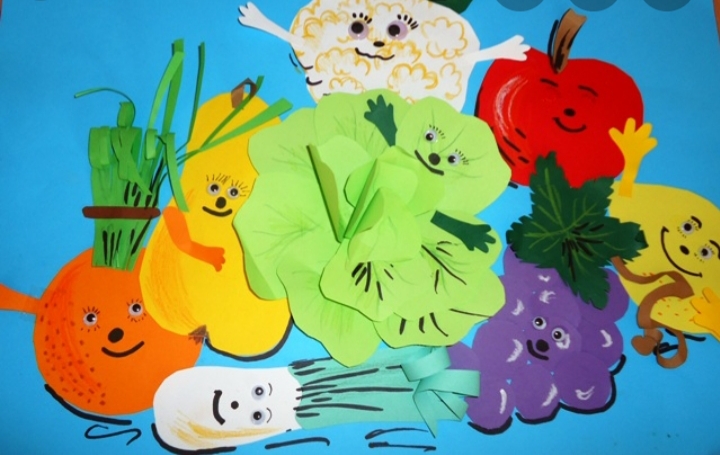 Buy locally and seasonally!
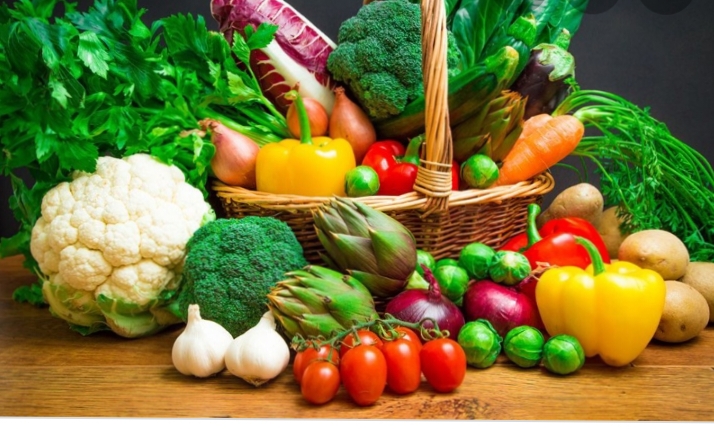 Replace the car with a bicycle!
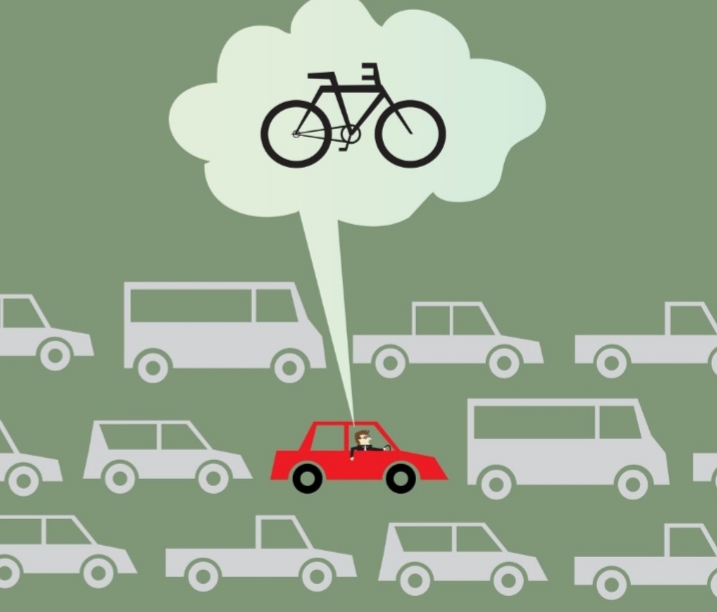 Clean and wash It ecologically!
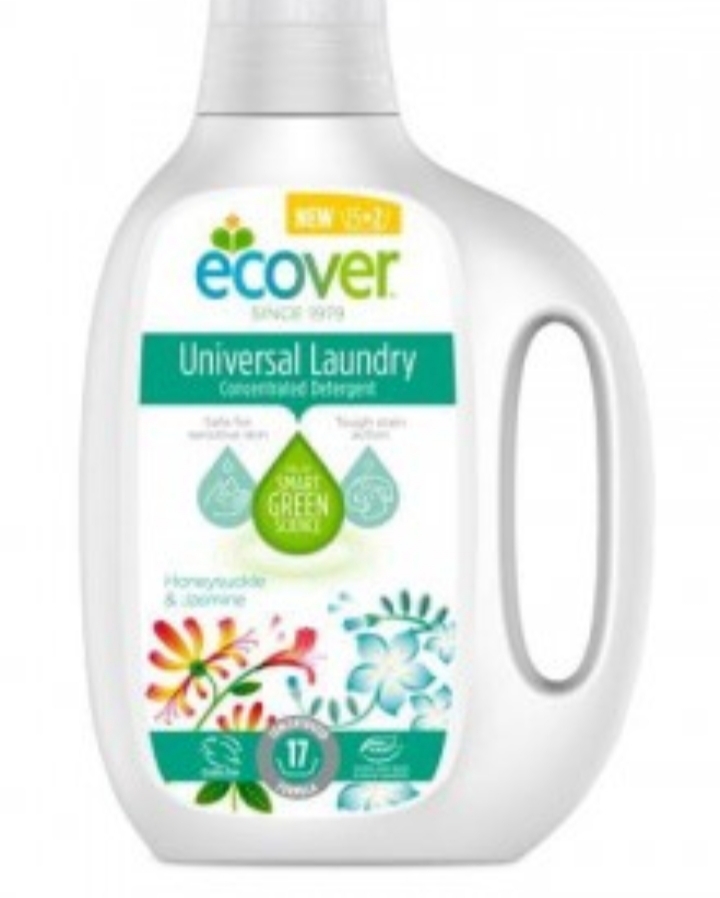 Limit plastic and disposable packaging!
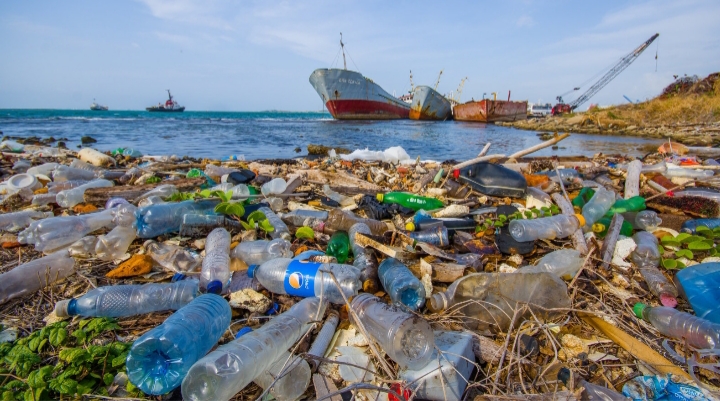 Be happy and live in friendly ecology!
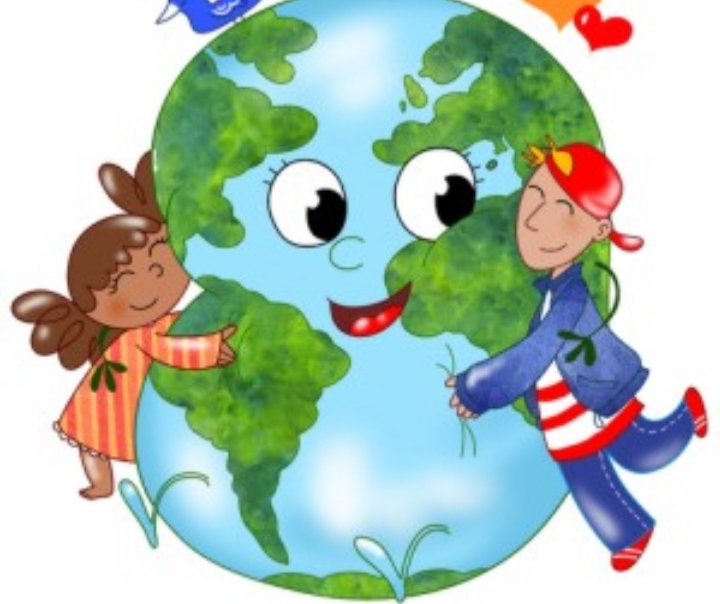 Remember eco-energy is health!!!
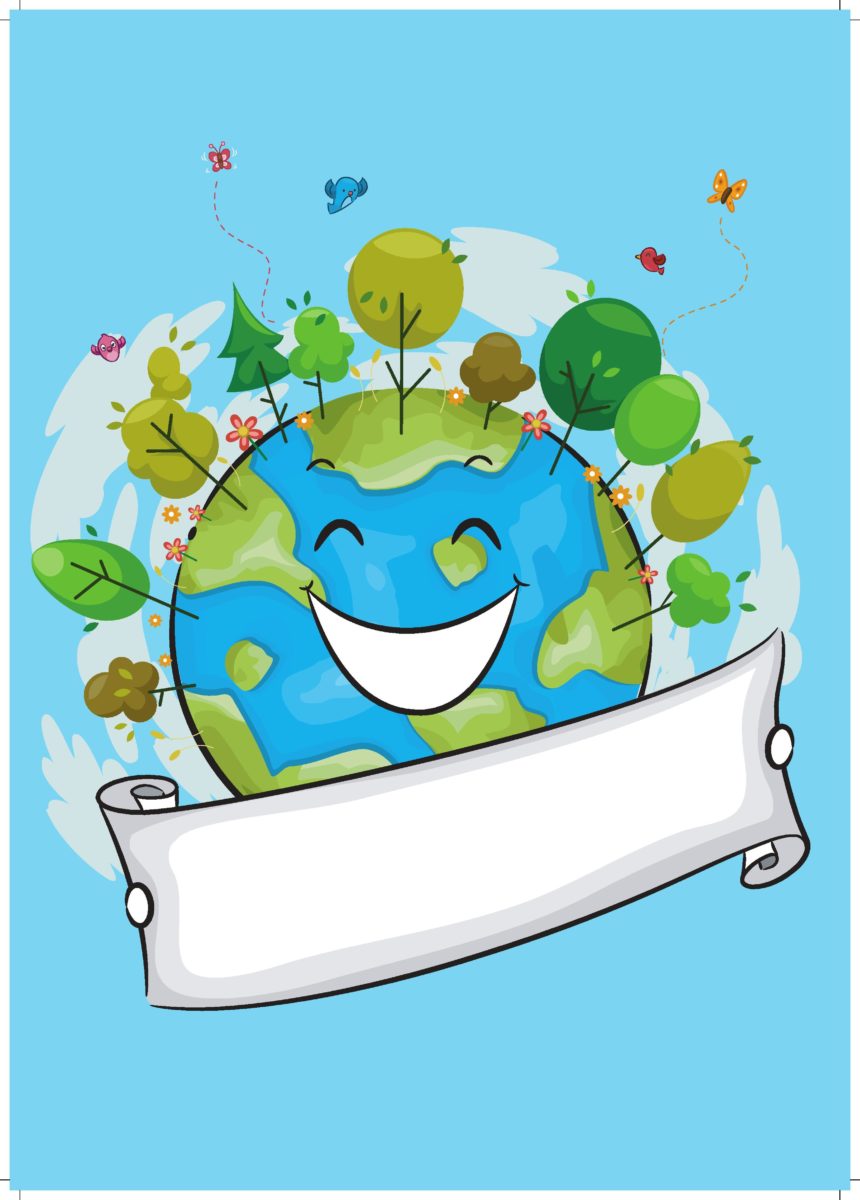